Fall 2012
CS 480/680
Computer Graphics

Representation
Dr. Frederick C Harris, Jr.
Objectives
Introduce concepts such as dimension and basis
Introduce coordinate systems for representing vectors spaces and frames for representing affine spaces
Discuss change of frames and bases
Introduce homogeneous coordinates
Linear Independence
A set of vectors v1, v2, …, vn is linearly independent if 
        a1v1+a2v2+.. anvn=0 iff a1=a2=…=0
If a set of vectors is linearly independent, we cannot represent one in terms of the others 
If a set of vectors is linearly dependent, as least one can be written in terms of the others
Dimension
In a vector space, the maximum number of linearly independent vectors is fixed and is called the dimension of the space
In an n-dimensional space, any set of n linearly independent vectors form a basis for the space
Given a basis v1, v2,…., vn, any vector v can be written as
      v=a1v1+ a2v2 +….+anvn
	where the {ai} are unique
Representation
Until now we have been able to work with geometric entities without using any frame of reference, such as a coordinate system
Need a frame of reference to relate points and objects to our physical world. 
For example, where is a point? 
Can’t answer without a reference system
World coordinates
Camera coordinates
Coordinate Systems
Consider a basis v1, v2,…., vn
A vector is written v=a1v1+ a2v2 +….+anvn
The list of scalars {a1, a2, …. an}is the representation of v with respect to the given basis
We can write the representation as a row or column array of scalars
a=[a1  a2  …. an]T=
Example
v=2v1+3v2-4v3
a=[2, 3, –4]T
Note that this representation is with respect to a particular basis
For example, in OpenGL we start by representing vectors using the object  basis but later the system needs a representation in terms of the camera or eye basis
Coordinate Systems
Which is correct?





Both are because vectors have no fixed location
v
v
Frames
A coordinate system is insufficient to represent points
If we work in an affine space we can add a single point, the origin, to the basis vectors to form a frame
v2
v1
P0
v3
Representation in a Frame
Frame determined by (P0, v1, v2, v3)
Within this frame, every vector can be written as 
     v=a1v1+ a2v2 +….+anvn
Every point can be written as
     P = P0 + b1v1+ b2v2 +….+bnvn
Confusing Points and Vectors
Consider the point and the vector
	P = P0 + b1v1+ b2v2 +….+bnvn
  v=a1v1+ a2v2 +….+anvn
They appear to have the similar representations
p=[b1 b2 b3]           v=[a1 a2 a3]
which confuses the point with the vector
A vector has no position
v
p
v
Vector can be placed anywhere
point: fixed
A Single Representation
If we define 0•P = 0 and 1•P =P then we can write 
v=a1v1+ a2v2 +a3v3 = [a1 a2 a3 0 ] [v1 v2 v3  P0] T
P = P0 + b1v1+ b2v2 +b3v3= [b1 b2 b3 1 ] [v1 v2 v3  P0] T
Thus we obtain the four-dimensional homogeneous coordinate representation
v = [a1 a2 a3 0 ] T
p = [b1 b2 b3 1 ] T
Homogeneous Coordinates
The homogeneous coordinates form  for a three dimensional point [x y z] is given as
p =[x’ y’ z’ w] T =[wx wy wz w] T
We return to a three dimensional point (for w0) by
xx’/w
yy’/w
zz’/w
If w=0, the representation is that of a vector
Note that homogeneous coordinates replaces points in three dimensions by lines through the origin in four dimensions
For w=1, the representation of a point is [x y z 1]
Homogeneous Coordinates and Computer Graphics
Homogeneous coordinates are key to all computer graphics systems
All standard transformations (rotation, translation, scaling) can be implemented with matrix multiplications using 4 x 4 matrices
Hardware pipeline works with 4 dimensional representations
For orthographic viewing, we can maintain w=0 for vectors and w=1 for points
For perspective we need a perspective division
Change of Coordinate Systems
Consider two representations of a the same vector with respect to two different bases. The representations are
a=[a1 a2  a3 ]
b=[b1  b2  b3]
where
v=a1v1+ a2v2 +a3v3 = [a1 a2 a3] [v1 v2 v3] T
=b1u1+ b2u2 +b3u3 = [b1 b2 b3] [u1 u2 u3] T
Representing second basis in terms of first
Each of the basis vectors, u1,u2, u3, are vectors that can be represented in terms of the first basis
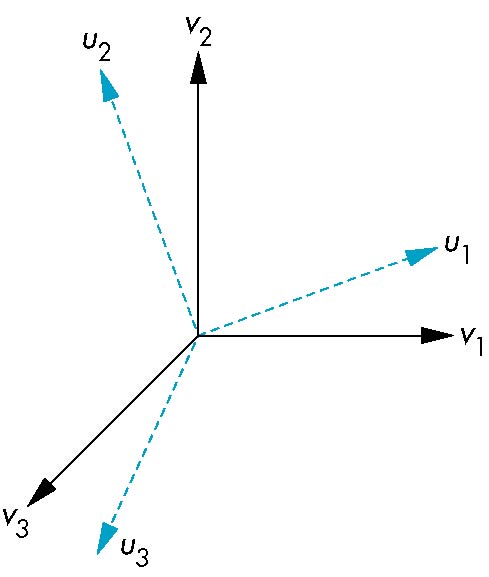 v
u1 = g11v1+g12v2+g13v3
u2 = g21v1+g22v2+g23v3
u3 = g31v1+g32v2+g33v3
Matrix Form
The coefficients define a 3 x 3 matrix




and the bases can be related by


see text for numerical examples
M =
a=MTb
Change of Frames
We can apply a similar process in homogeneous coordinates to the representations of both points and vectors







Any point or vector can be represented in either frame
We can represent Q0, u1, u2, u3 in terms of P0, v1, v2, v3
u2
u1
v2
Consider two frames:
(P0, v1, v2, v3)
(Q0, u1, u2, u3)
Q0
P0
v1
u3
v3
Representing One Frame in Terms of the Other
Extending what we did with change of bases
u1 = g11v1+g12v2+g13v3
u2 = g21v1+g22v2+g23v3
u3 = g31v1+g32v2+g33v3
Q0 = g41v1+g42v2+g43v3 +g44P0
defining a 4 x 4 matrix
M =
Working with Representations
Within the two frames any point or vector has a representation of the same form

a=[a1 a2  a3 a4 ] in the first frame
b=[b1 b2  b3 b4 ] in the second frame

where a4 = b4 = 1 for points and a4 = b4 = 0 for vectors and


The matrix M is 4 x 4 and specifies an affine transformation in homogeneous coordinates
a=MTb
Affine Transformations
Every linear transformation is equivalent to a change in frames
Every affine transformation preserves lines
However, an affine transformation has only 12 degrees of freedom because 4 of the elements in the matrix are fixed and are a subset of all possible 4 x 4 linear transformations
The World and Camera Frames
When we work with representations, we work with n-tuples or arrays of scalars
Changes in frame are then defined by 4 x 4 matrices
In OpenGL, the base frame that we start with is the world frame 
Eventually we represent entities in the camera frame by changing the world representation using the model-view matrix
Initially these frames are the same (M=I)
Moving the Camera
If objects are on both sides of z=0, we must move camera frame
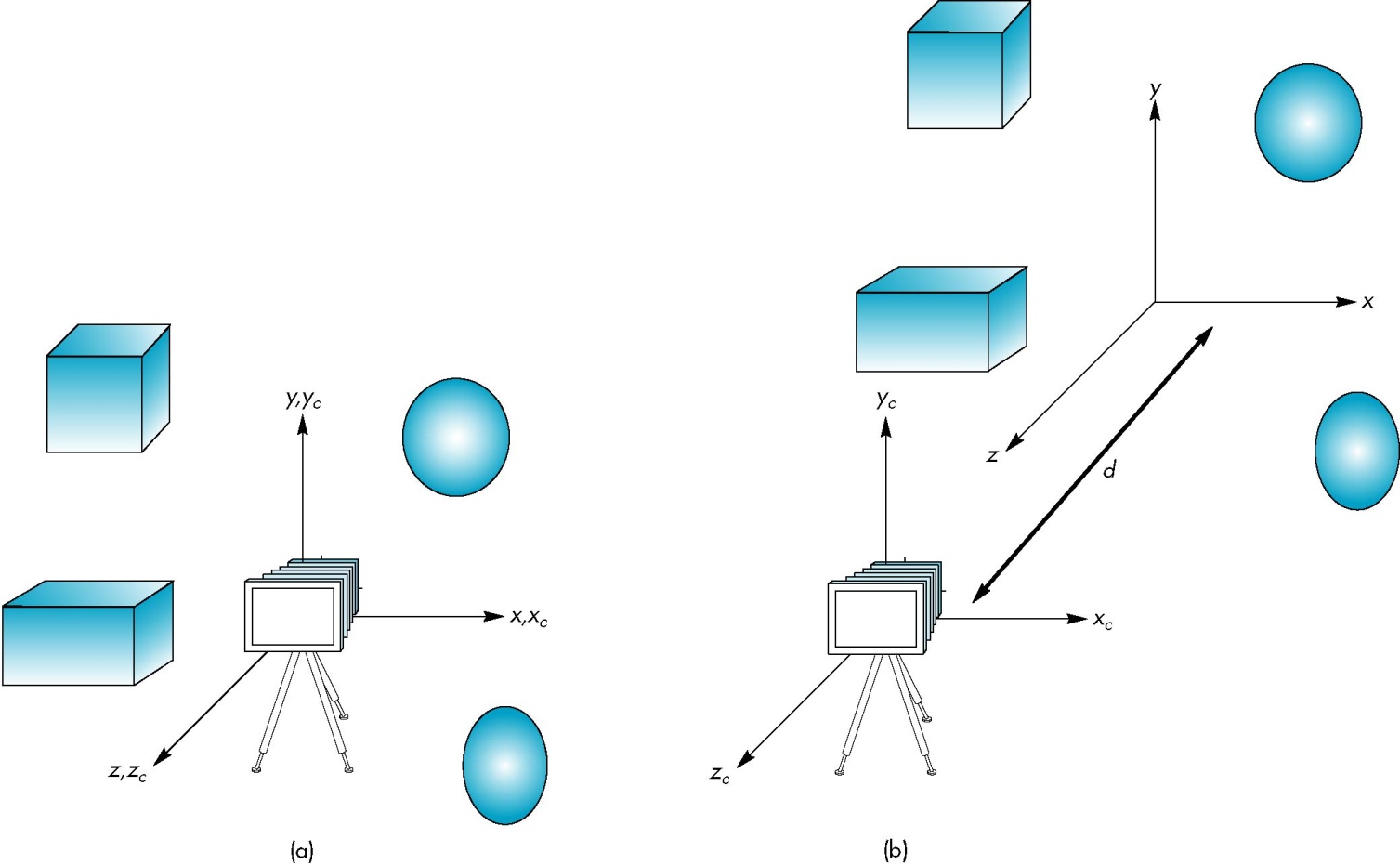 M =
Now on to Transformations
Introduce standard transformations
Rotation
Translation
Scaling
Shear
Derive homogeneous coordinate transformation matrices
Learn to build arbitrary transformation matrices from simple transformations
General Transformations
A transformation maps points to other points and/or vectors to other vectors
v=T(u)
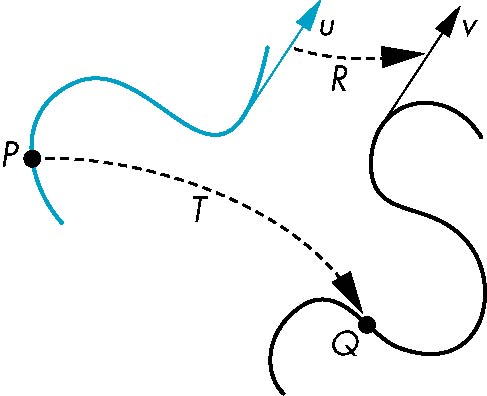 Q=T(P)
Affine Transformations
Line preserving
Characteristic of many physically important transformations
Rigid body transformations: rotation, translation
Scaling, shear
Importance in graphics is that we need only transform endpoints of line segments and let implementation draw line segment between the transformed endpoints
Pipeline Implementation
T
(from application program)
frame
buffer
T(u)
u
transformation
rasterizer
v
T(v)
T(v)
T(v)
v
T(u)
u
T(u)
vertices
pixels
vertices
Notation
We will be working with both coordinate-free representations of transformations and representations within a particular frame
 P,Q, R: points in an affine space
 u, v, w: vectors in an affine space
 a, b, g: scalars
 p, q, r: representations of points
	-array of 4 scalars in homogeneous coordinates
 u, v, w: representations of points
	-array of 4 scalars in homogeneous coordinates
Translation
Move (translate, displace) a point to a new location




Displacement determined by a vector d
Three degrees of freedom
P’=P+d
P’
d
P
How  many ways?
Although we can move a point to a new location in infinite ways, when we move many points there is usually only one way
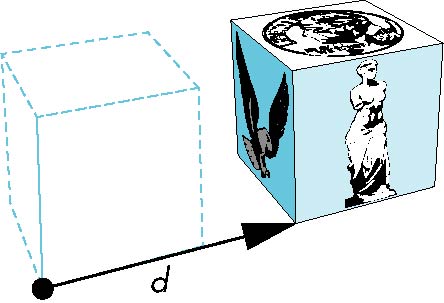 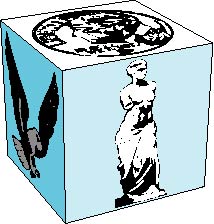 object
translation: every point displaced
        by same vector
Translation Using Representations
Using the homogeneous coordinate representation in some frame
     p=[ x y z 1]T
     p’=[x’ y’ z’ 1]T
     d=[dx dy dz 0]T
Hence p’ = p + d or
     x’=x+dx
     y’=y+dy
     z’=z+dz
note that this expression is in 
four dimensions and expresses
point = vector + point
Translation Matrix
We can also express translation using a 
4 x 4 matrix T in homogeneous coordinates
p’=Tp where


T = T(dx, dy, dz) =


This form is better for implementation because all affine transformations can be expressed this way and multiple transformations can be concatenated together
Rotation (2D)
Consider rotation about the origin by q degrees
radius stays the same, angle increases by q
x = r cos (f + q)
y = r sin (f + q)
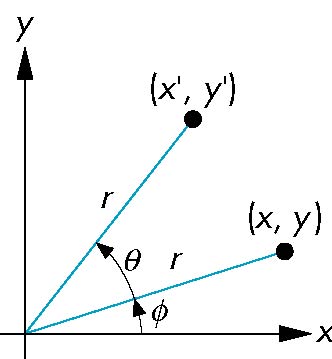 x’=x cos q –y sin q
y’ = x sin q + y cos q
x = r cos f
y = r sin f
Rotation about the z axis
Rotation about z axis in three dimensions leaves all points with the same z
Equivalent to rotation in two dimensions in planes of constant z



or in homogeneous coordinates
        p’=Rz(q)p
x’=x cos q –y sin q
y’ = x sin q + y cos q
z’ =z
Rotation Matrix
R = Rz(q) =
Rotation about x and y axes
Same argument as for rotation about z axis
For rotation about x axis, x is unchanged
For rotation about y axis, y is unchanged
R = Rx(q) =
R = Ry(q) =
Scaling
Expand or contract along each axis (fixed point of origin)
S = S(sx, sy, sz) =
x’=sxx
y’=syx
z’=szx
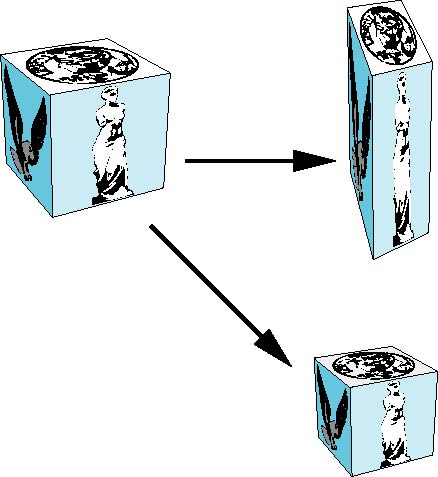 p’=Sp
Reflection
corresponds to negative scale factors
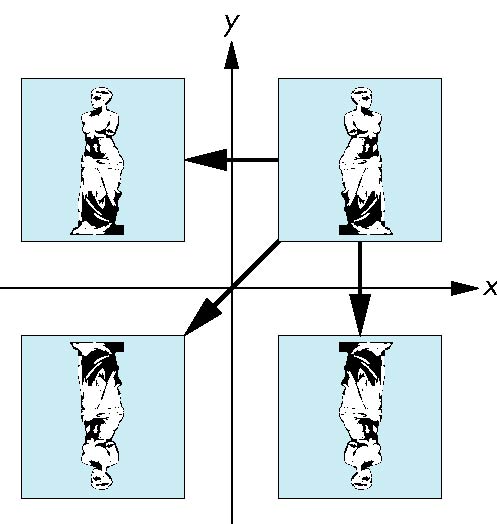 sx = -1 sy = 1
original
sx = -1 sy = -1
sx = 1 sy = -1
Inverses
Although we could compute inverse matrices by general formulas, we can use simple geometric observations
Translation: T-1(dx, dy, dz) = T(-dx, -dy, -dz) 
Rotation: R -1(q) = R(-q)
Holds for any rotation matrix
Note that since cos(-q) = cos(q) and sin(-q)=-sin(q)
R -1(q) = R T(q)
Scaling: S-1(sx, sy, sz) = S(1/sx, 1/sy, 1/sz)
Concatenation
We can form arbitrary affine transformation matrices by multiplying together rotation, translation, and scaling matrices
Because the same transformation is applied to many vertices, the cost of forming a matrix M=ABCD is not significant compared to the cost of computing Mp for many vertices p
The difficult part is how to form a desired transformation from the specifications in the application
Order of Transformations
Note that matrix on the right is the first applied
Mathematically, the following are equivalent
        p’ = ABCp = A(B(Cp))
Note many references use column matrices to represent points. In terms of column matrices
         p’T = pTCTBTAT
General Rotation About the Origin
A rotation by q about an arbitrary axis
can be decomposed into the concatenation
of rotations about the x, y, and z axes
R(q) = Rz(qz) Ry(qy) Rx(qx)
y
v
q
qx qy qz are called the Euler angles
Note that rotations do not commute
We can use rotations in another order but
with different angles
x
z
Rotation About a Fixed Point other than the Origin
Move fixed point to origin
Rotate
Move fixed point back
M = T(pf) R(q) T(-pf)
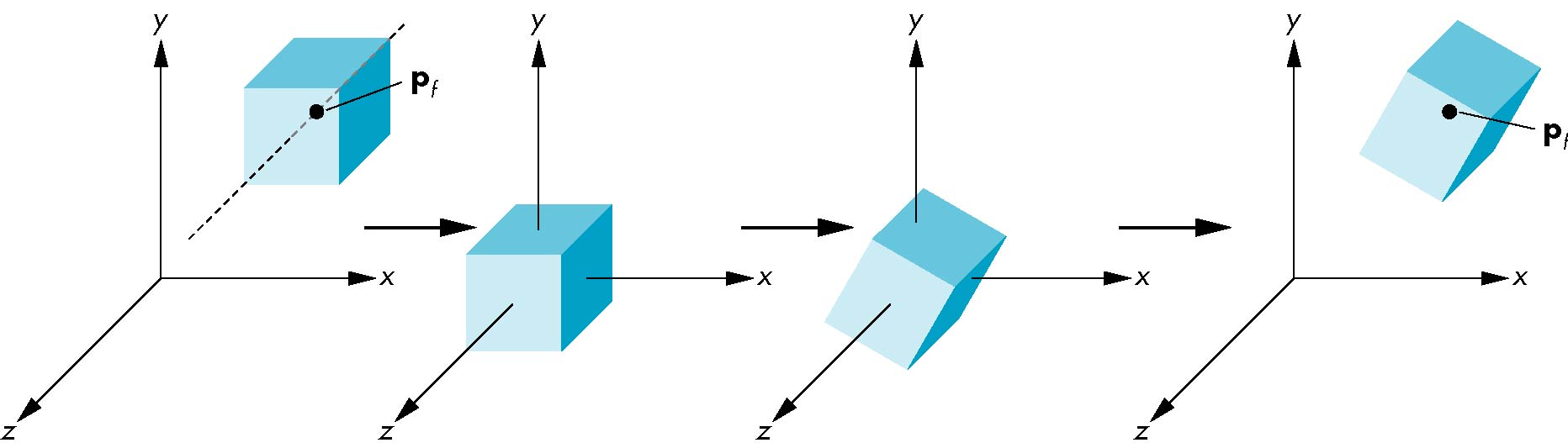 Instancing
In modeling, we often start with a simple object centered at the origin, oriented with the axis, and at a standard size
We apply an instance transformation to its vertices to 
		Scale 
		Orient
		Locate
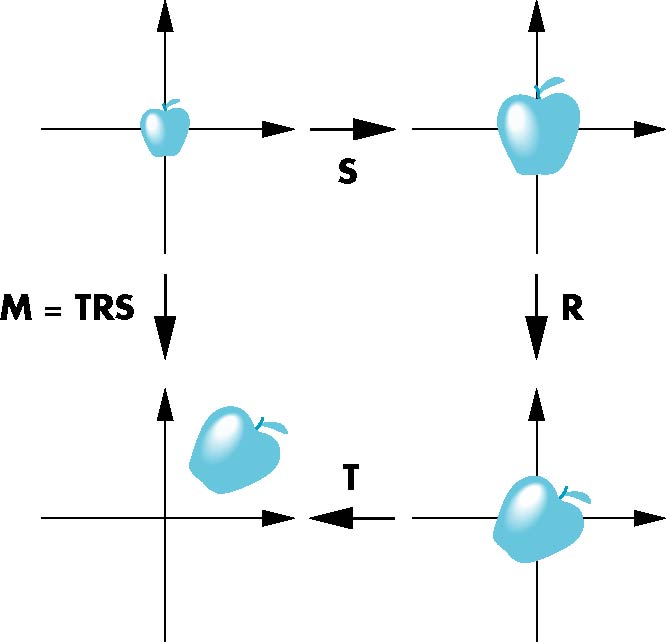 Shear
Helpful to add one more basic transformation
Equivalent to pulling faces in opposite directions
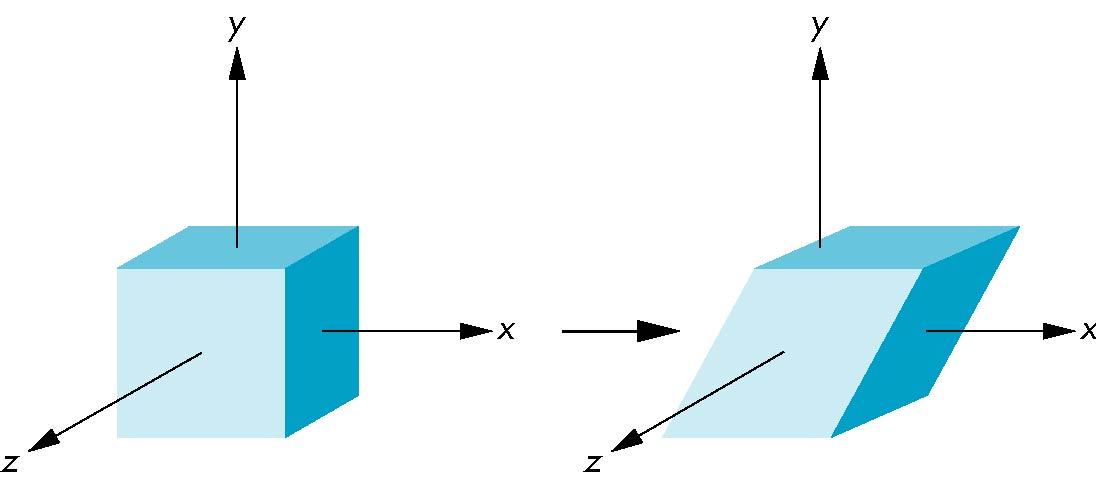 Shear Matrix
Consider simple shear along x axis
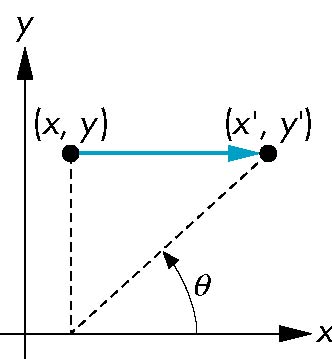 x’ = x + y cot q
y’ = y
z’ = z
H(q) =